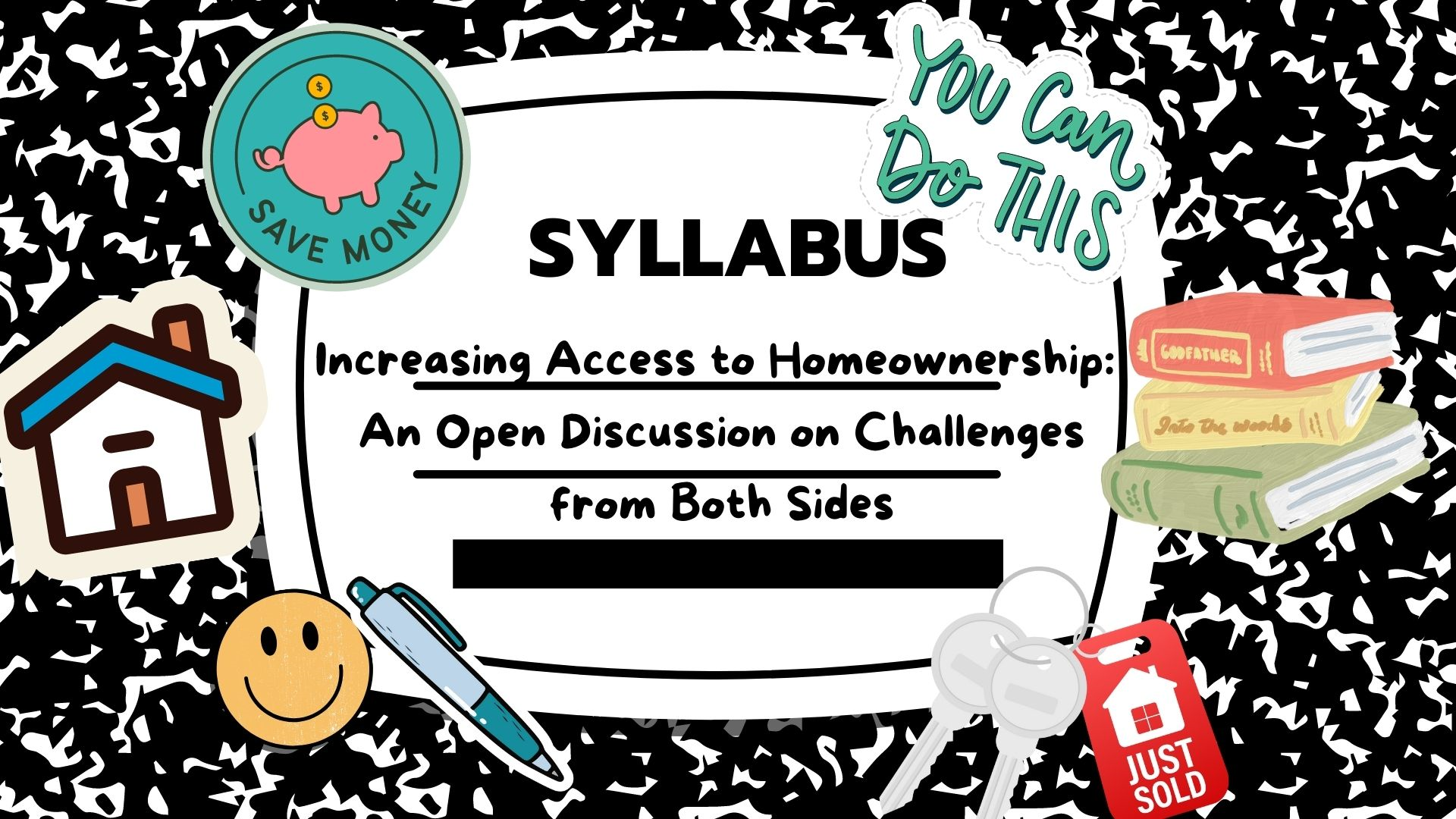 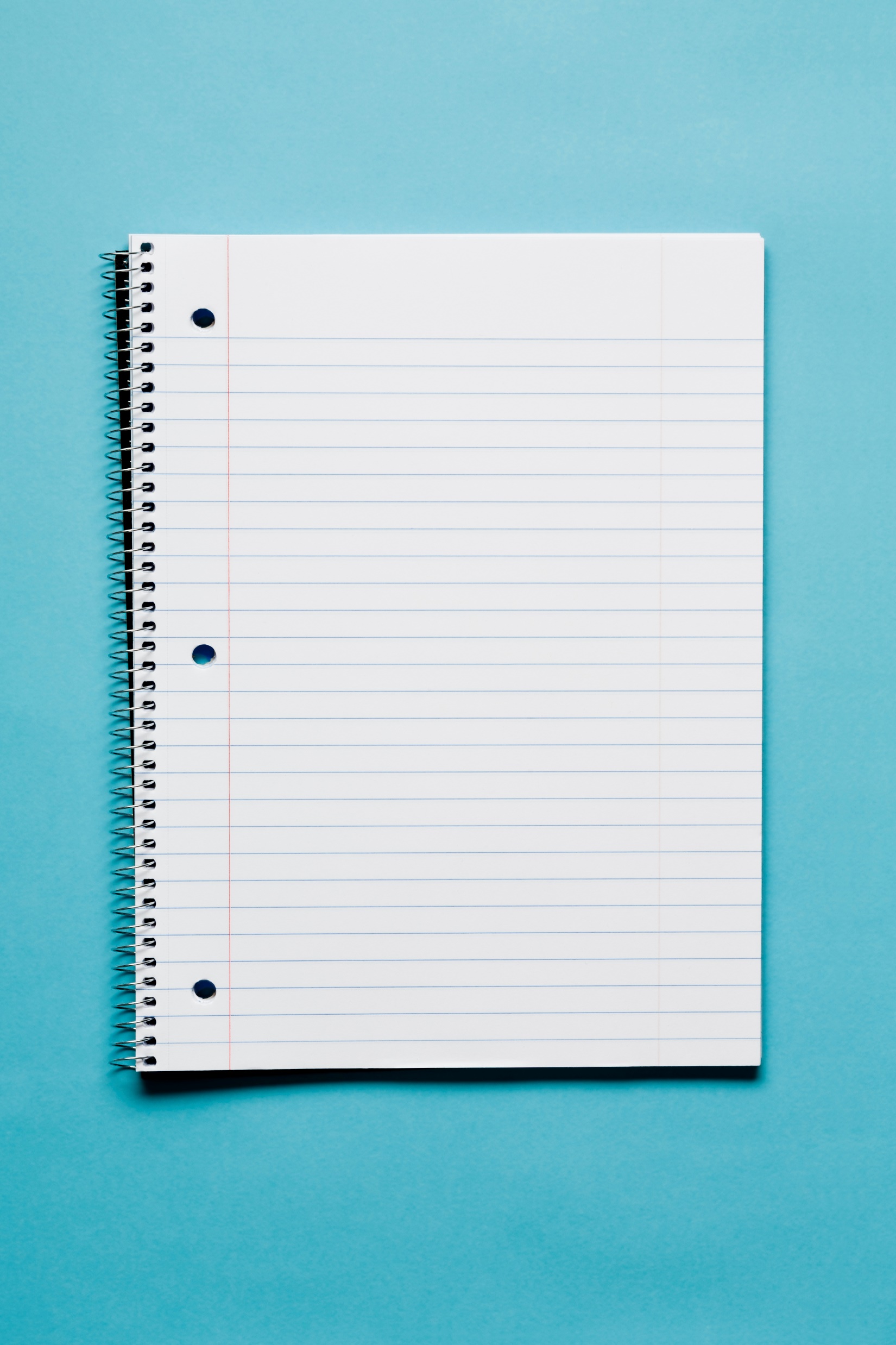 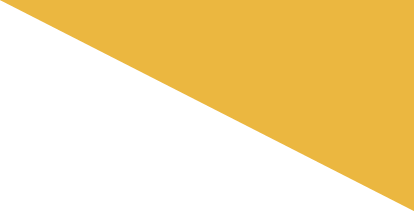 STARTER QUESTIONS
SCAN THE QR CODE TO START
True or False: 
7 in 10 Americans believe that young adults today have a harder time than their parents’ generation did when it comes to buying a home?
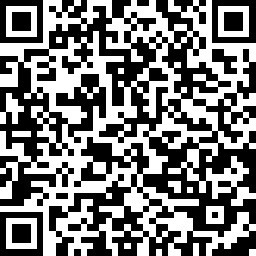 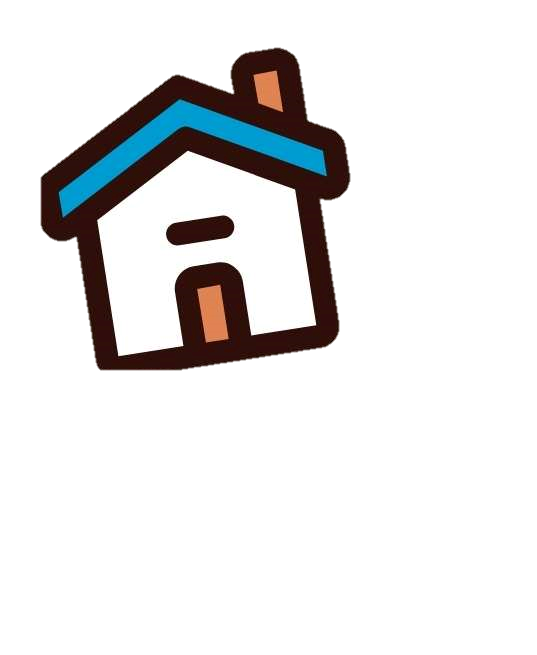 STARTER QUESTION
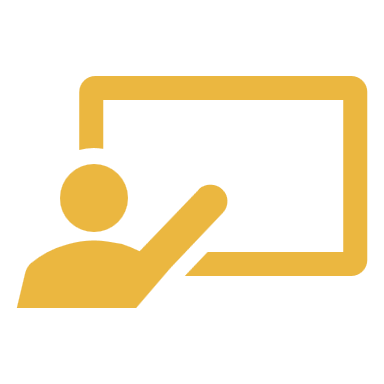 ANSWER - TRUE
7 in 10 Americans believe that young adults today have a harder time than their parents’ generation did when it comes to buying a home?
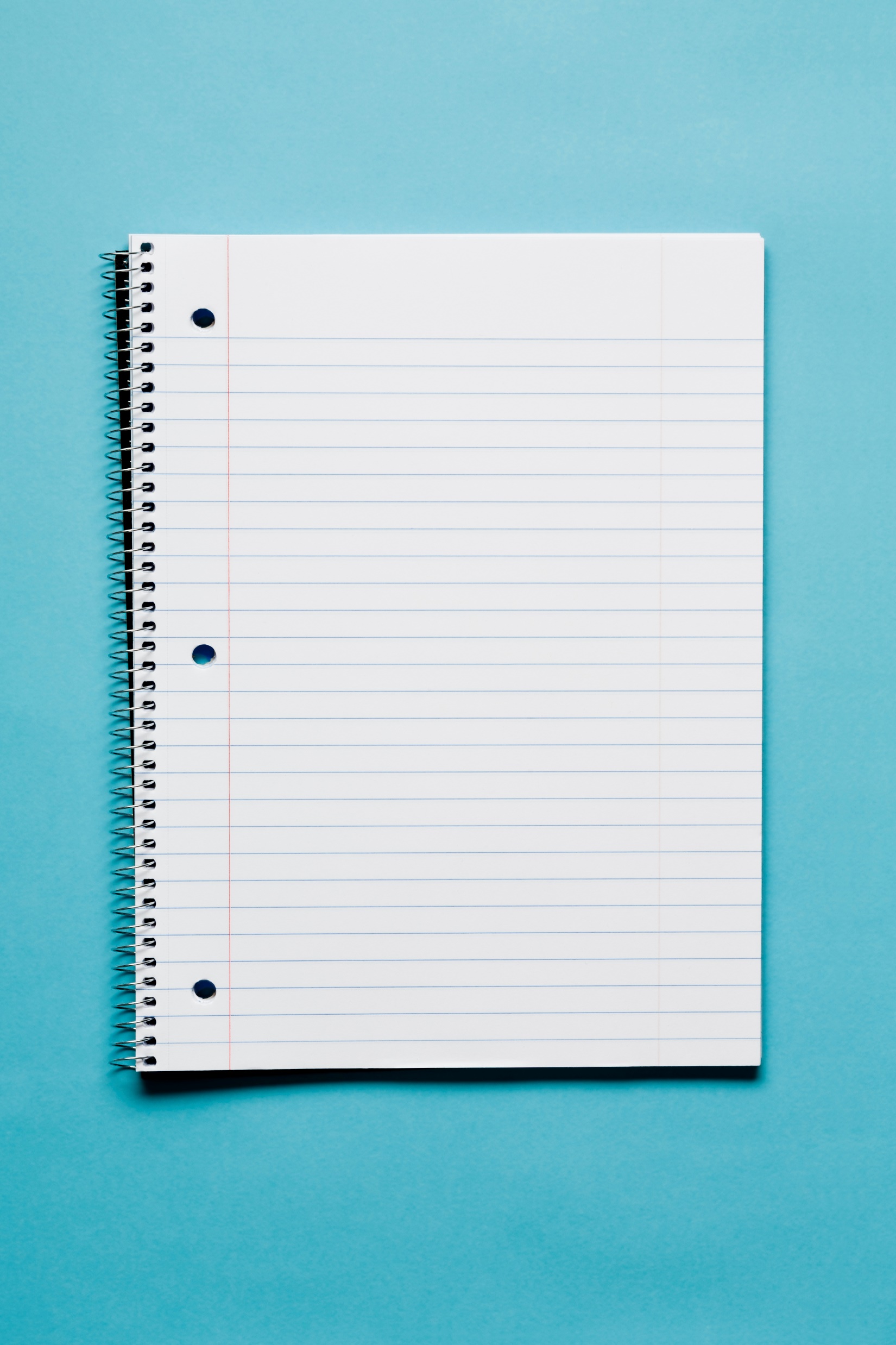 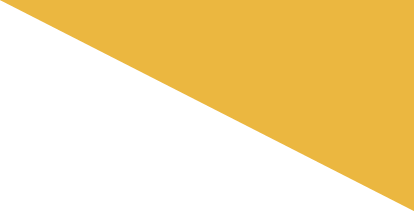 QUESTION #2
SCAN THE QR CODE TO START
What is the largest barrier to purchasing a home reported by millennials ?
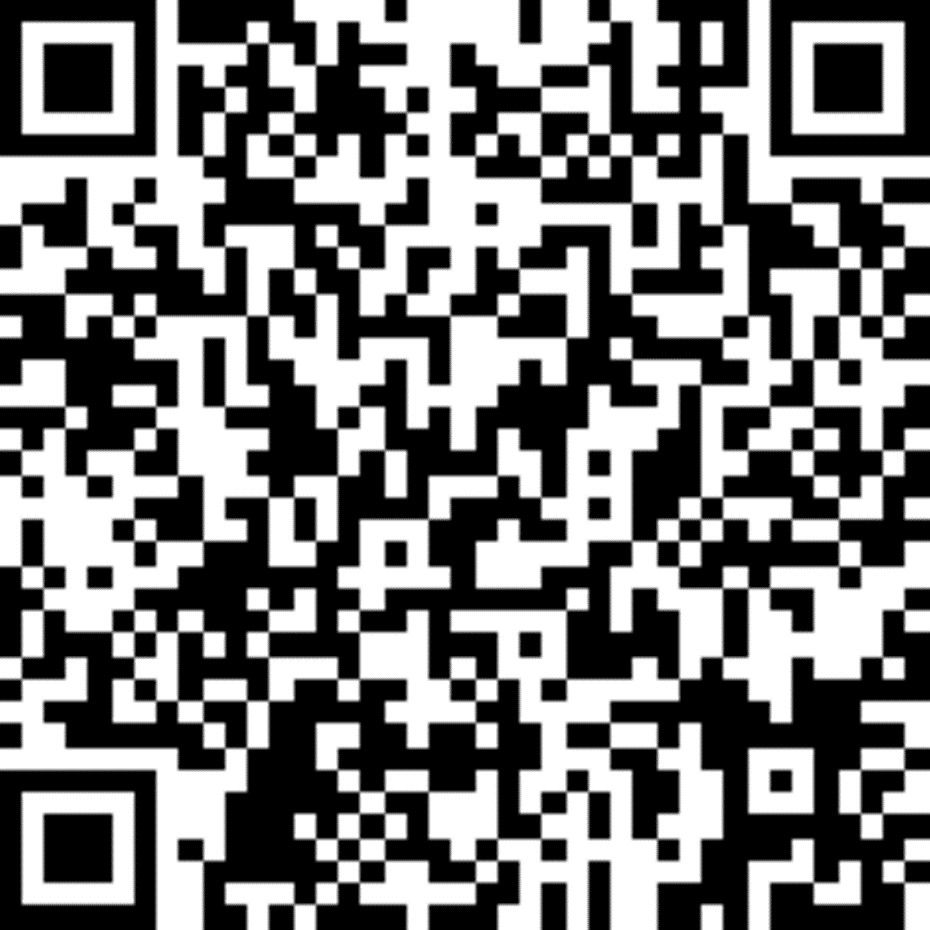 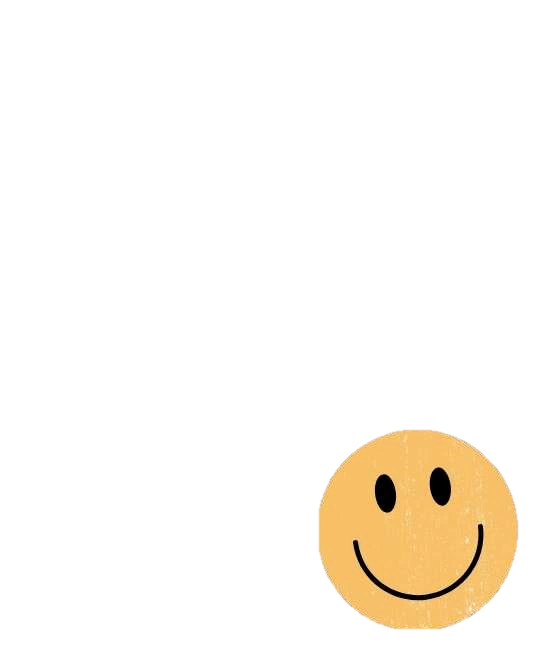 QUESTION #2
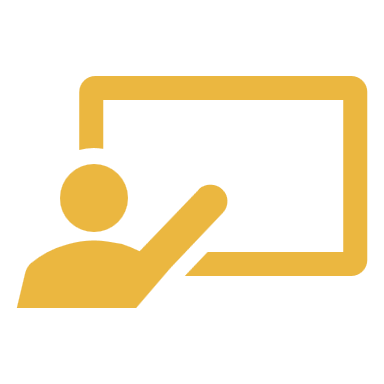 ANSWER
What the largest barrier to purchasing a home reported by millennials?
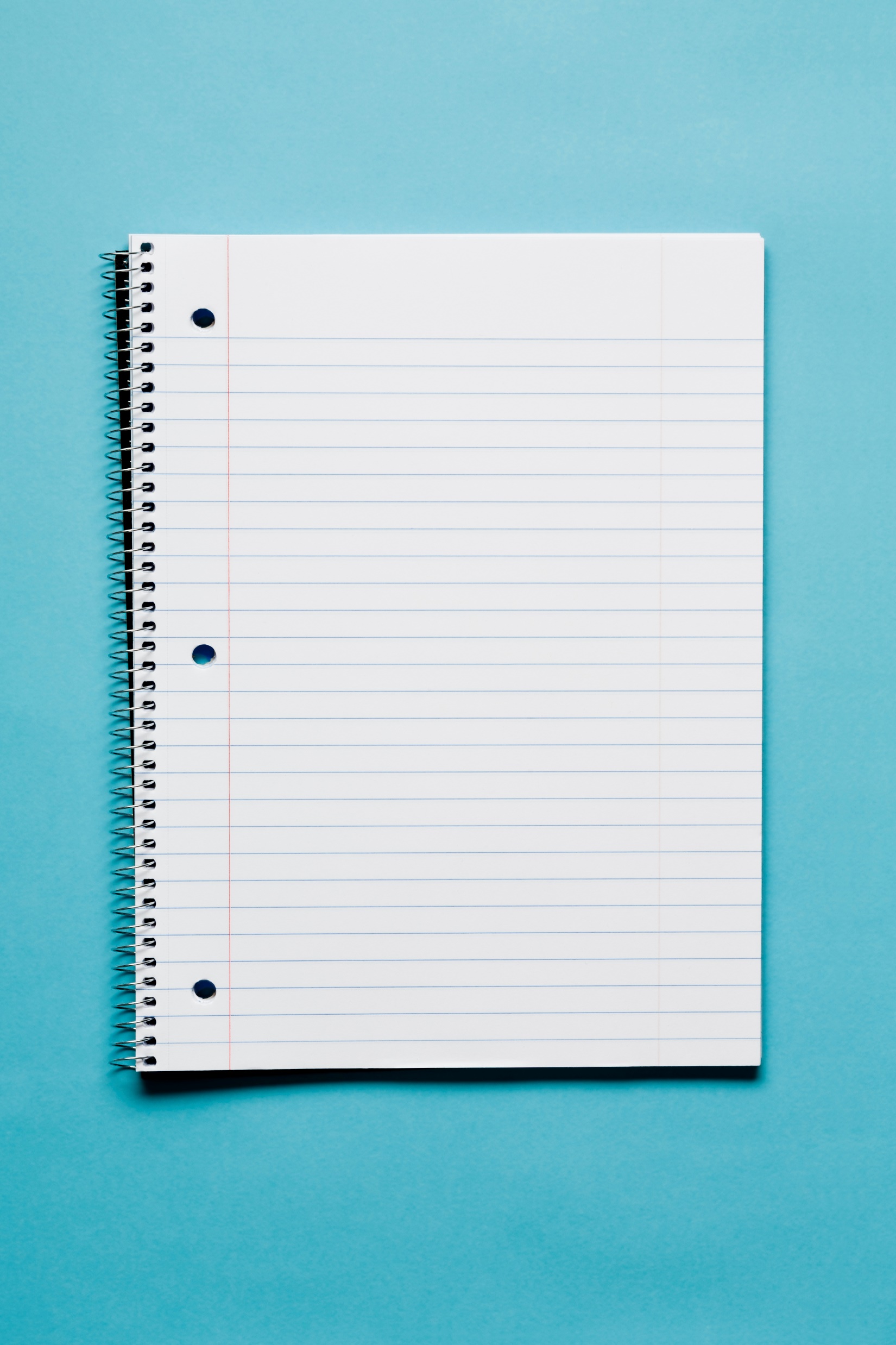 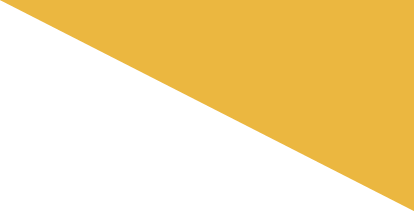 QUESTION #3
SCAN THE QR CODE TO START
What is the minimum down payment required to purchase a home?
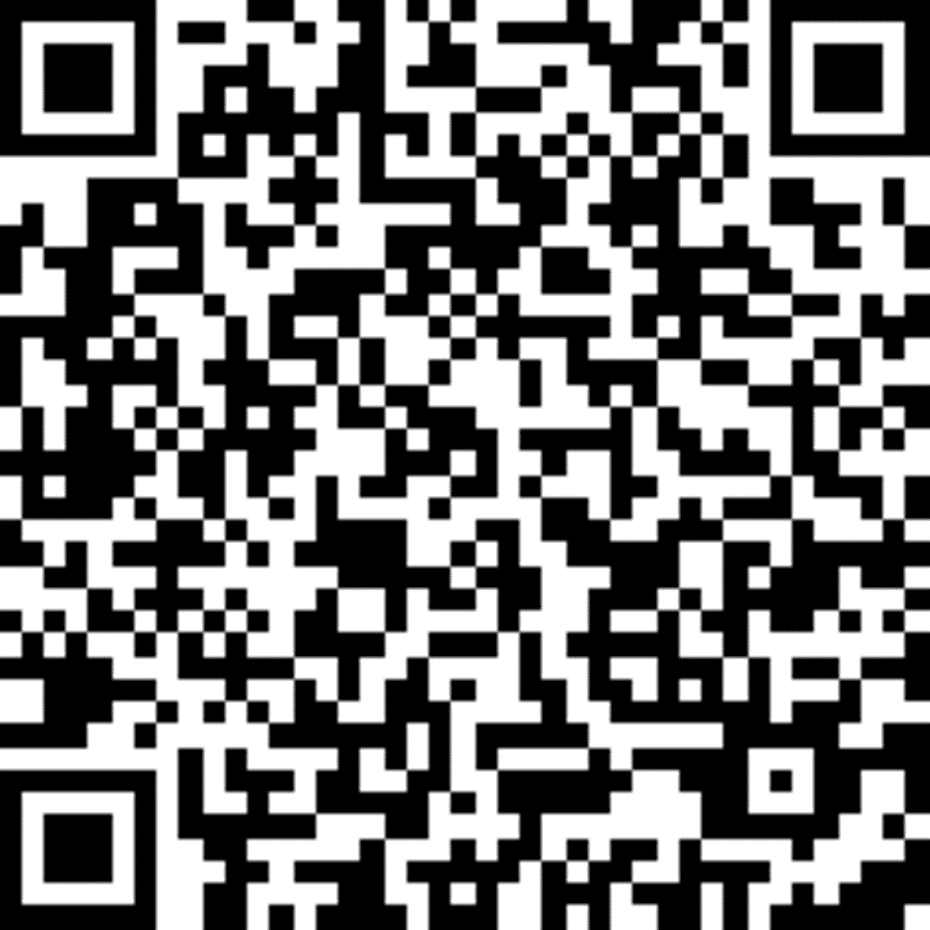 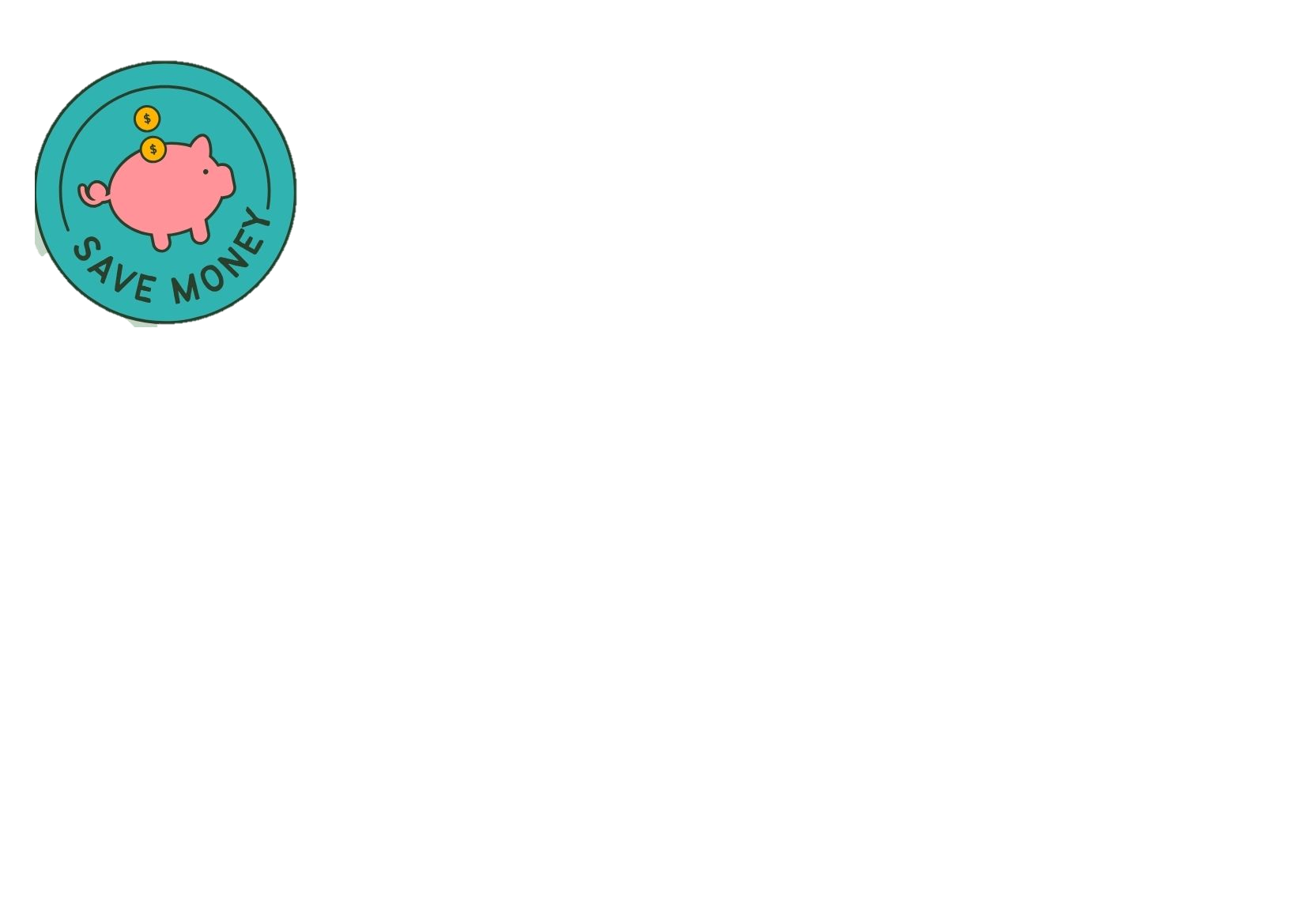 QUESTION #3
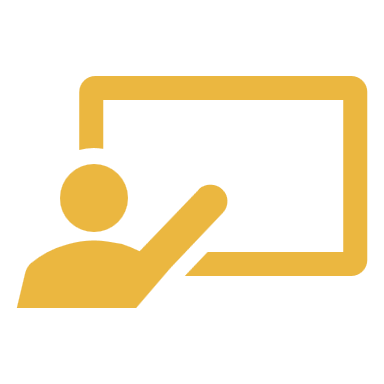 ANSWER
What is the minimum down payment required to purchase a home?
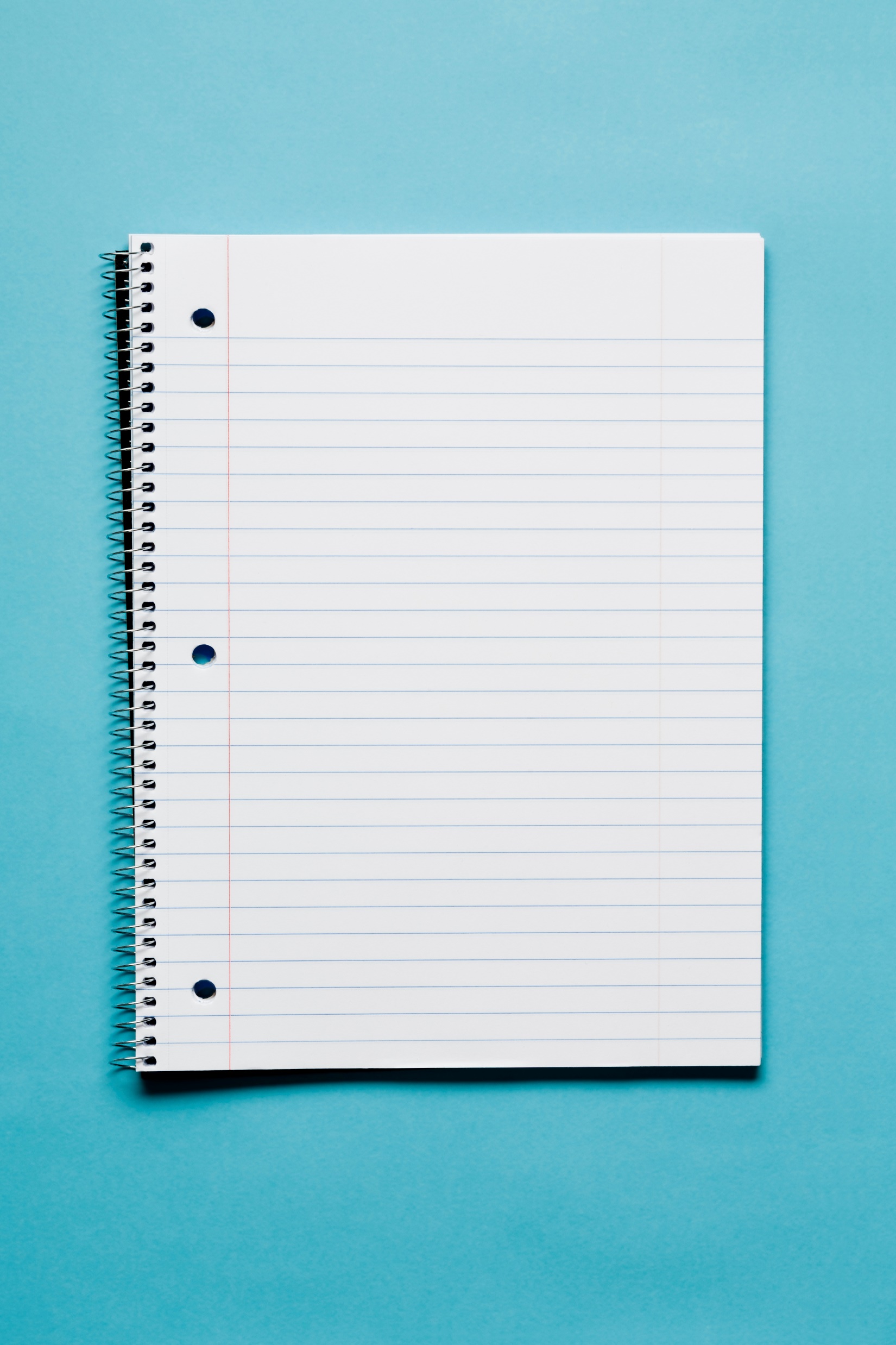 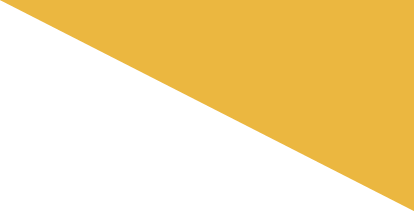 QUESTION #4
SCAN THE QR CODE TO START
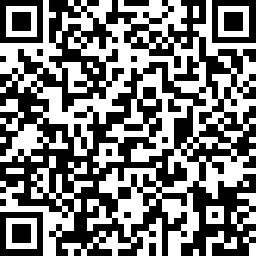 What is the minimum credit score to purchase a home?
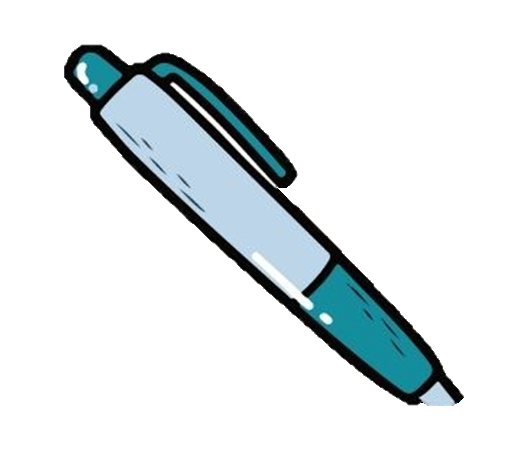 QUESTION #4
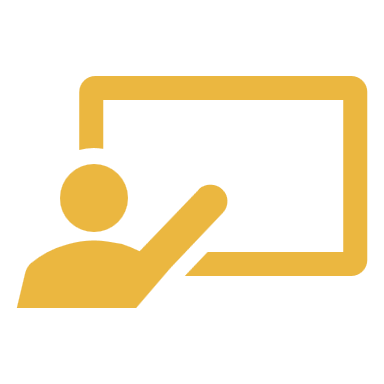 ANSWER
What is the minimum credit score required to purchase a home?
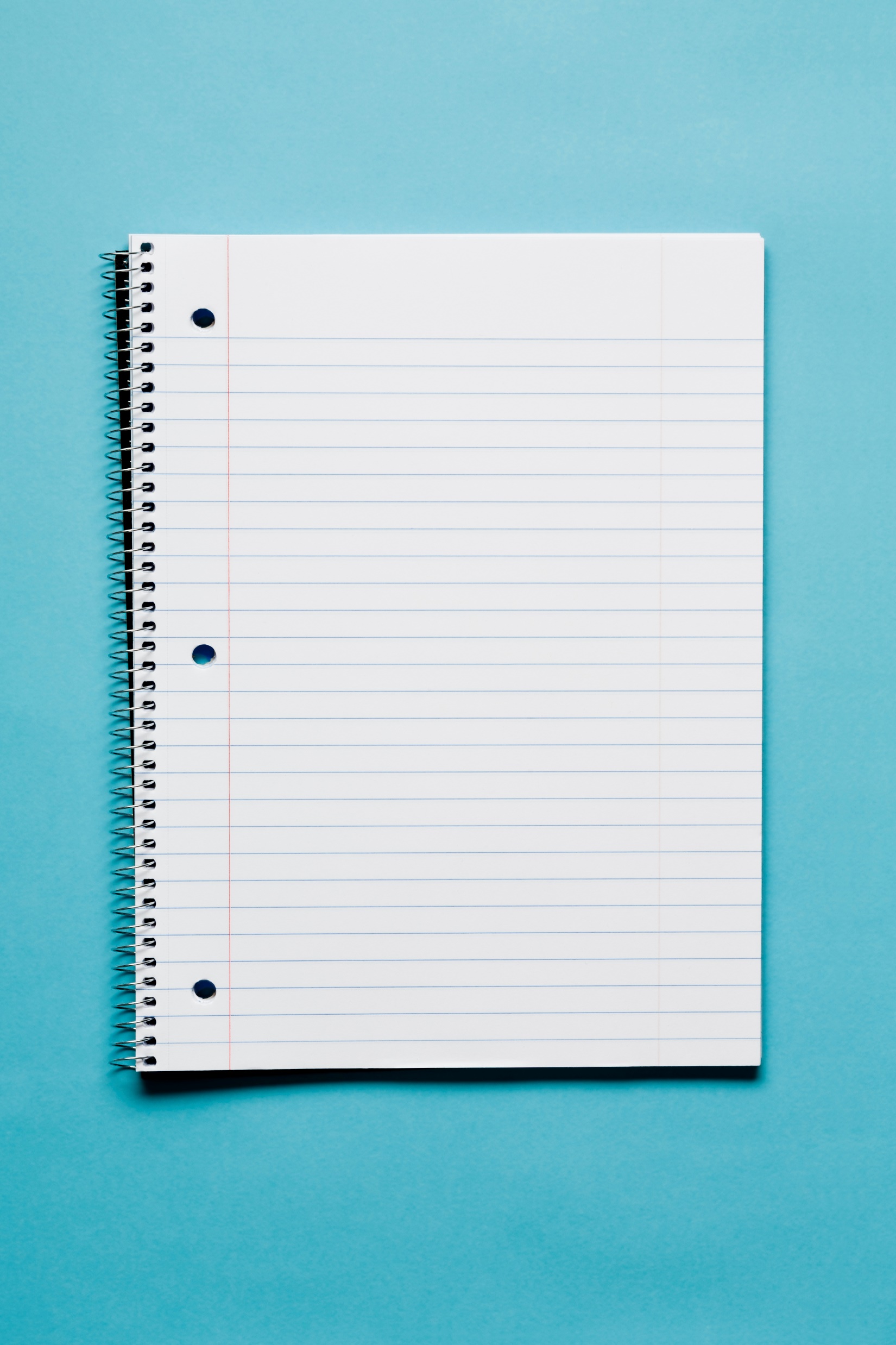 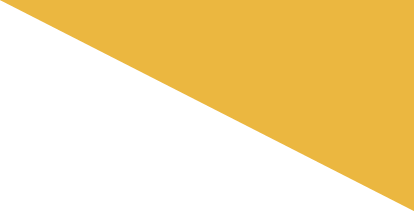 QUESTION #5
SCAN THE QR CODE TO START
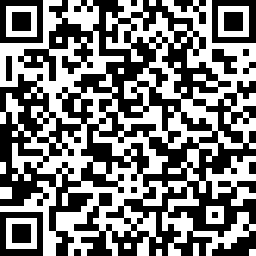 What is the biggest factor in determining your credit score?
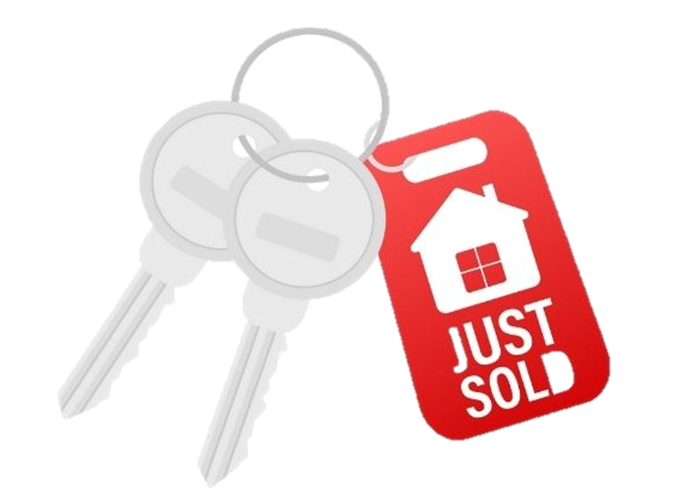 QUESTION #5
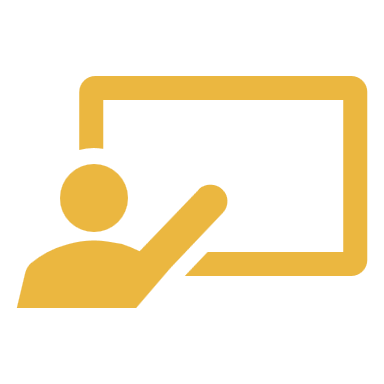 ANSWER
What is the biggest factor in determining your credit score?
THANK YOU
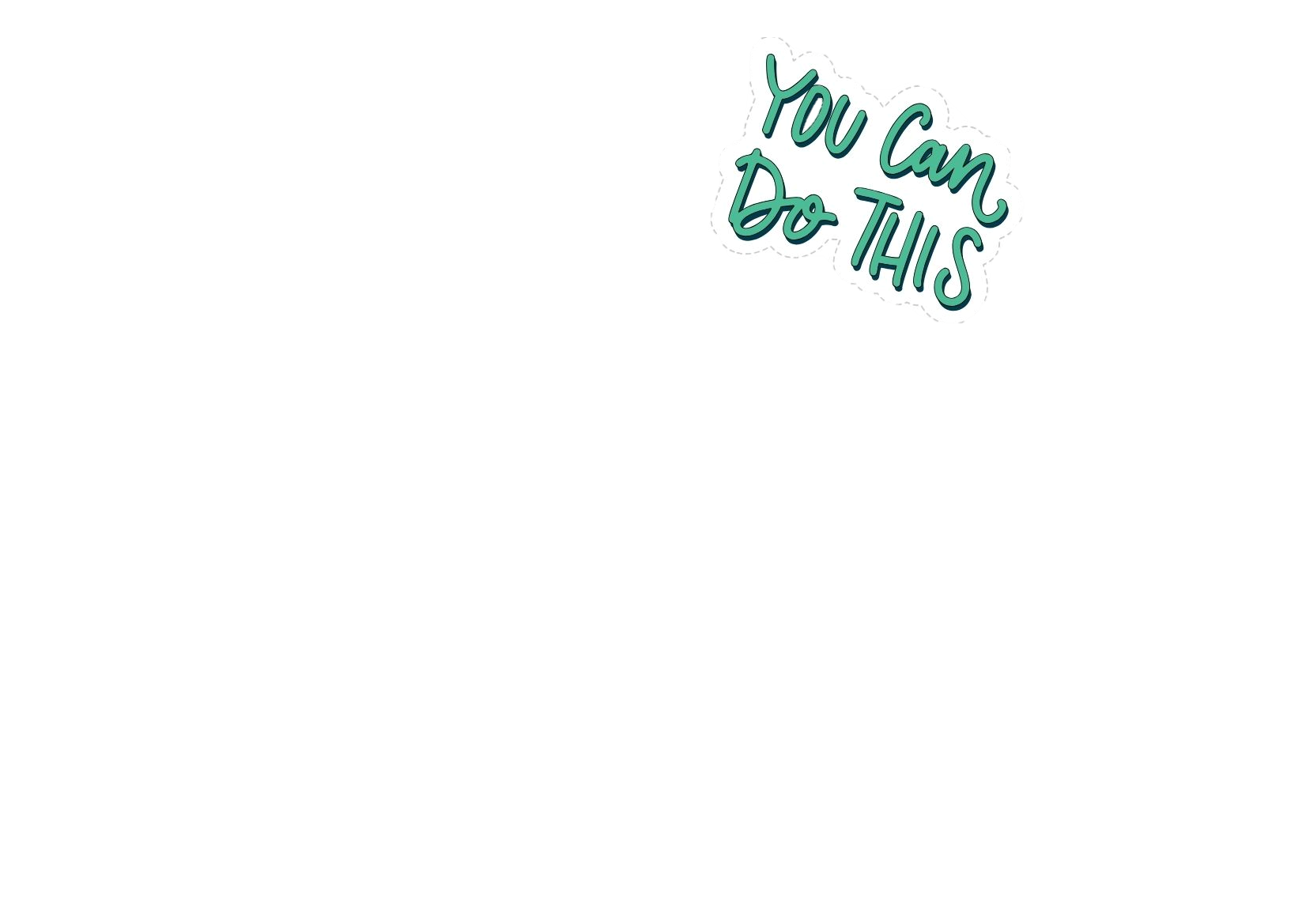